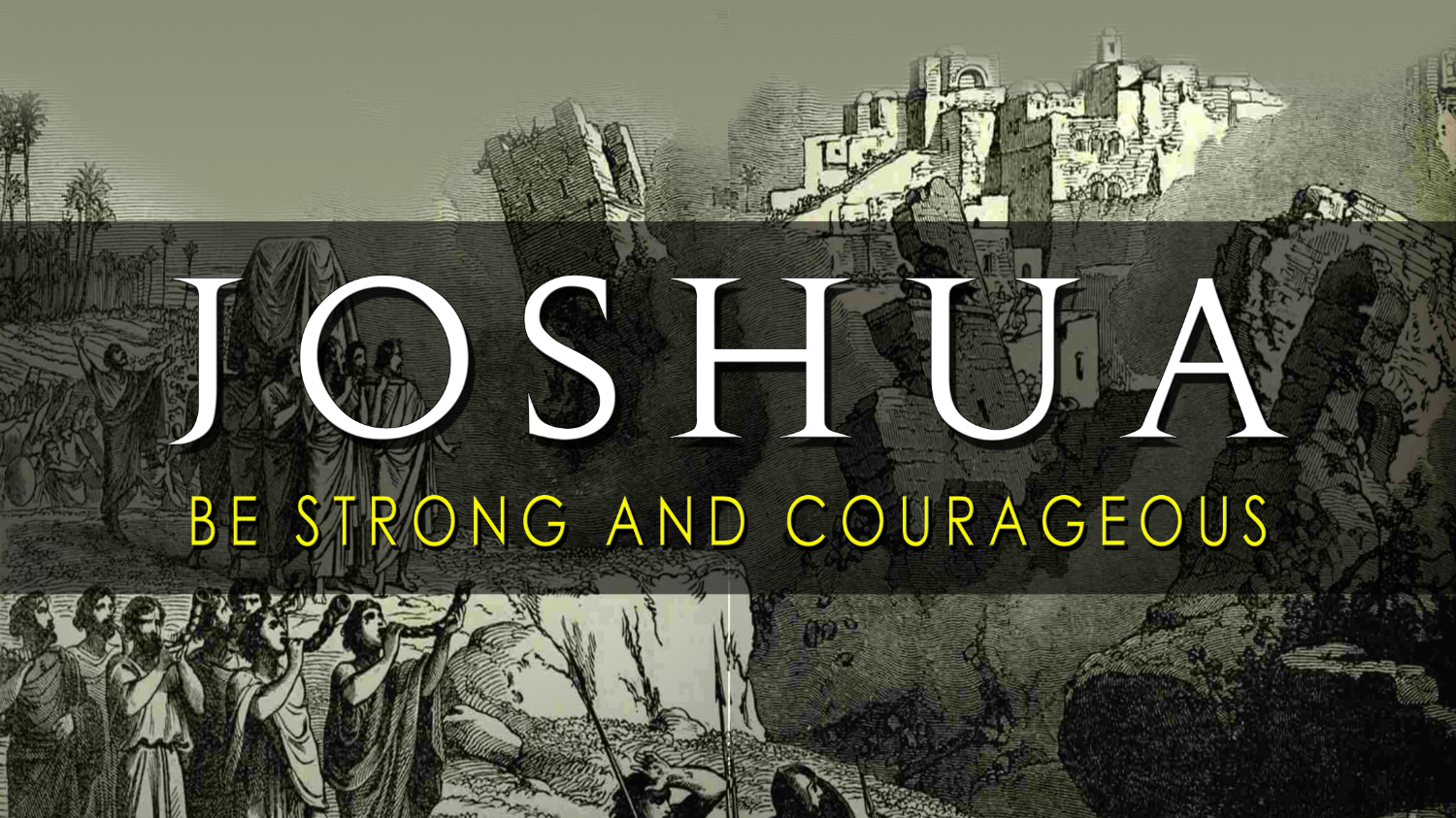 DEFEAT IN THE LAND OF VICTORY
COME FROM AHEAD AND LOSE
BACON
Custer’s last team photo
Vikings Game
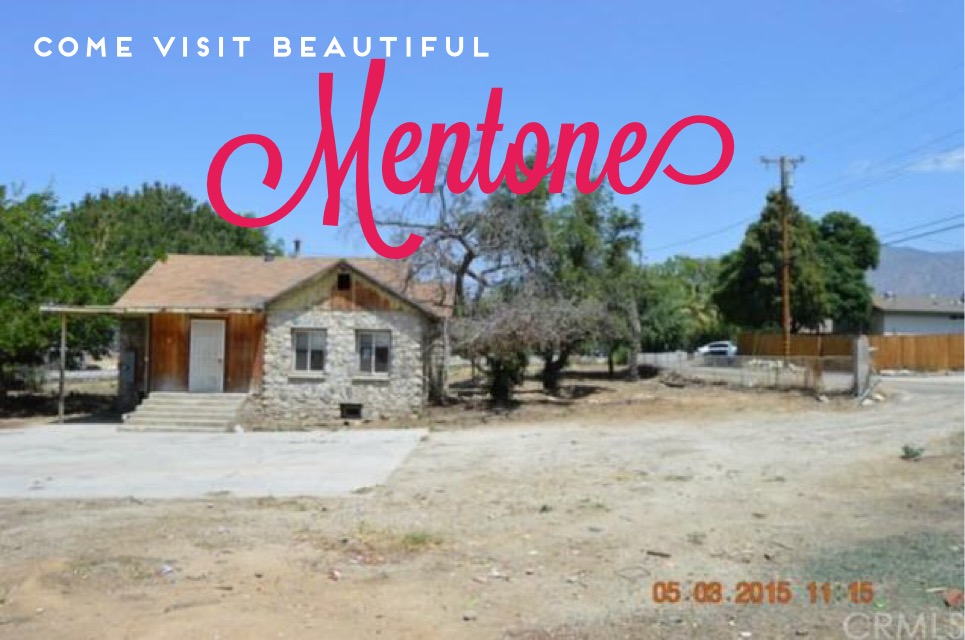 BEWARE OF WHINING
1
JOSHUA 7:6-8
OWN THE FAILURE
2
JOSHUA 7:9-12
Space ship
3
TRY, TRY, AGAIN
JOSHUA 7:16-8:2
“It’s not that I’m so smart, it’s just that I stayed with the problem longer.”
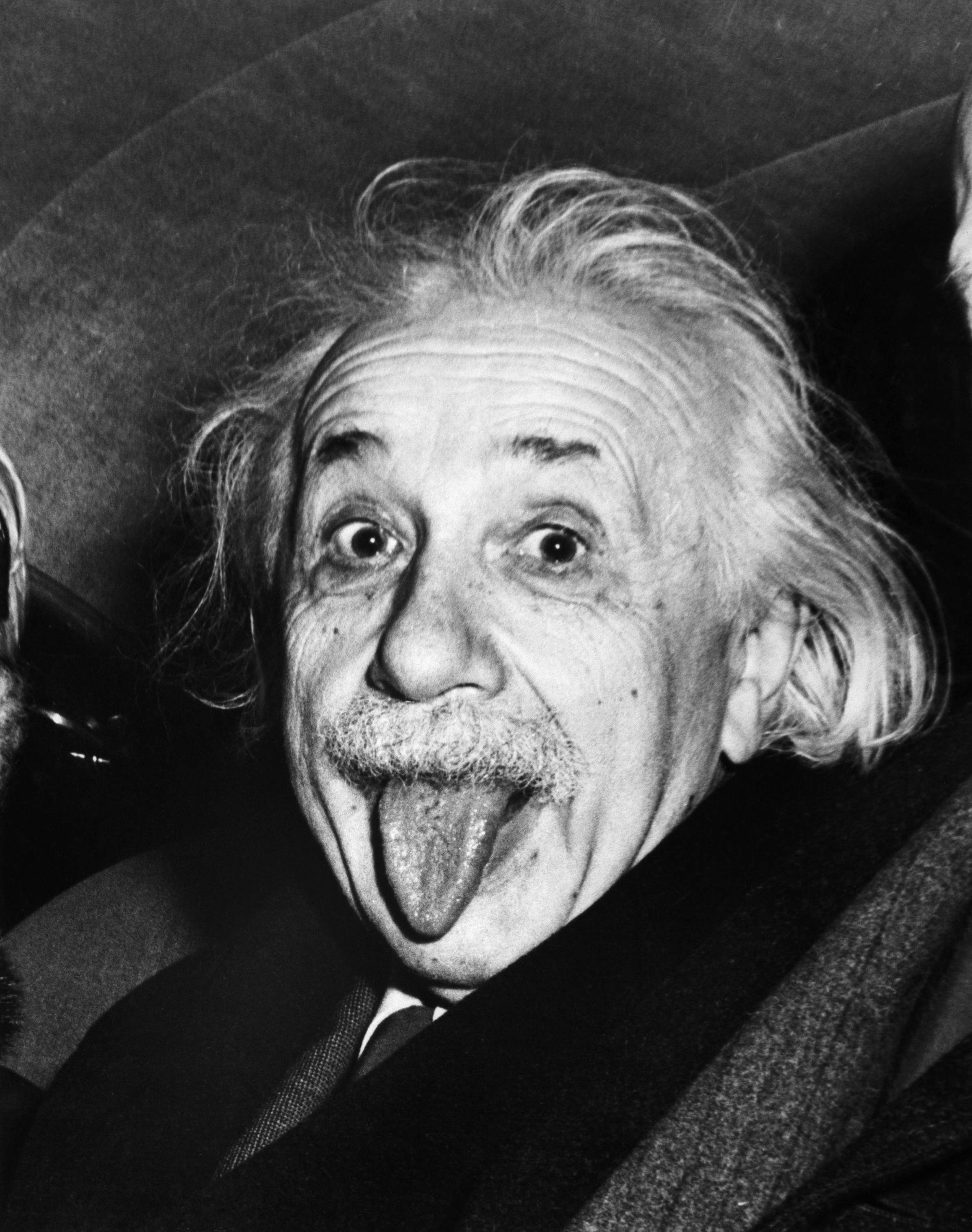 -ALBERT EINSTEIN
ROCKY VIDEO
Now all glory to God, who is able, through his mighty power at work within us, to accomplish infinitely more than we might ask or think.
EPHESIANS 3:20
NEW LIVING TRANSLATION
4
LEARN FROM OUR LOSS
JOSHUA 8:14-19
Large crowds followed Jesus as he came down the mountainside. Suddenly, a man with leprosy approached him and knelt before him. “Lord,” the man said, “if you are willing, you can heal me and make me clean.”

Jesus reached out and touched him. “I am willing,” he said. “Be healed!” And instantly the leprosy disappeared.
MATTHEW 8:1-4
NEW LIVING TRANSLATION